MANAPPURAM FINANCE LTD
Cloud Case Study
Nonbanking financial
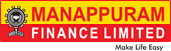 MANAPPURAM FINANCE LIMITED:  DIGITAL TRANSFORMATION
Integrated Value and OutcomeWith the cloud@coreTM portfolio of services, Sify is migrating the entire IT infrastructure of the Manappuram Group companies to  Hyperscale cloud (Oracle Cloud Infrastructure)
for significant cost reduction by cross platform migration of Oracle DB from AIX to Intel platform
realize a proven disaster recovery capability 
provide for scalability of infrastructure with business growth
enable IT as a Service by one group company with no constraints for other group companies (application users)
Value for Client
35% reduction in TCO, 3X performance increase
Sify is the one stop shop for all customer requirements right from supplying the OCI universal credits, setting up the cloud, migrating the DC and DR, providing the security infrastructure and managing the entire environment
Value for Sify
Yet another strong reference for a BFSI customer completely migrating to a hyperscale cloud with significant managed services play and profit margin
Project Objective
Implement integrated future ready digital infrastructure on hyper-scale Cloud
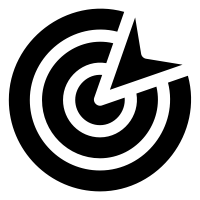 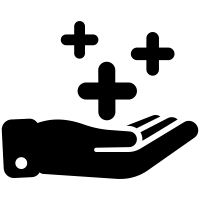 Project Model
Fully services model(vis-à-vis existing capex + services model)
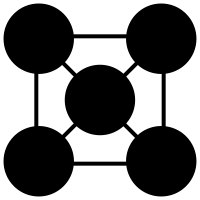 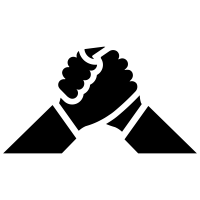 Competition
IBM (incumbent), Dimension Data, Wipro
CLOUD LED
Sify’s UniquenessIntegrated value proposition built on: Cloud adjacent DC, Hyperscale (Oracle) partnership, Cloud assessment service, DRaaS, DC and Cloud Interconnect (Sify’s own service), Security services and Migration services
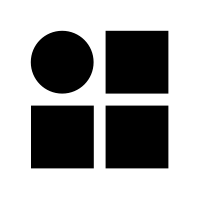 Contract Duration
5 years – large annuity revenue stream
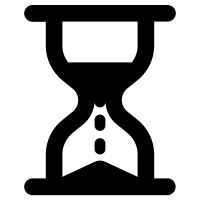 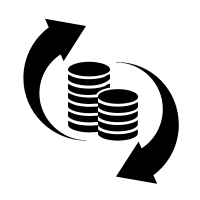 Contract Value
US $7.2+ Million
Sify Helps Transform Manappuram Finance with Oracle Cloud Infrastructure- 2 pager
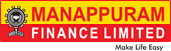 Transformation Goal - To have a secure and enterprise-grade cloud to power their future business growth
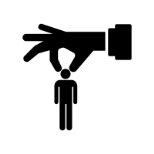 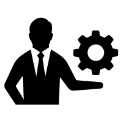 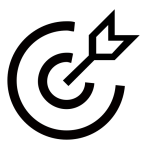 Objective
Why Sify was chosen?
Sify’s value additions
Choices and unique value proposition of Adjacent Datacenter for Oracle cloud
Ability to provision dedicated infrastructure for data at rest as dictated by compliance terms
Took a consultative approach with its cloud@coreTM philosophy to build a business case justifying and rationalizing investment in cloud
One stop shop for all requirements right from supplying OCI universal credits, setting up the cloud, migrating the DC, providing the security infrastructure and managing the entire environment
Move to scalable and secure cloud infrastructure 
Move current DC from Valapad (vulnerable to floods) to a safer location for resiliency
Reduce TCO
Modernize and consolidate IT infrastructure for agility while ensuring minimal disruption at the same time
Partnered with Oracle for hyper-scale cloud platform
Designed the cloud architecture on Oracle through cloud assessment services to deliver a well-architected framework for risk free cloud migration
Completed UAT and Production Setup within just 20 days - one of the fastest complex workload migrations on Oracle Cloud platform
Security Architecture deployed with industry best practices (comprising WAF/External Firewall/OCI Network Security Controls etc.)
Phased migration to Oracle Cloud Infrastructure From multiple platforms
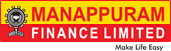 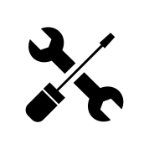 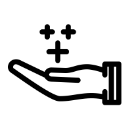 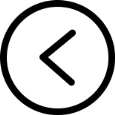 Before transformation
After transformation
Customer success
DC in Valapad in Thirusur District, DR in Chennai
Workloads running on AIX platform, managed by IBM
Sub-optimal system performance
No clear visibility for infrastructure costs of group companies
No latency issues with any workloads on the cloud - thanks to Datacenter Adjacency
Provisioned Exadata on cloud which is an engineered system for running Oracle Database providing.
Data driven internal billing system to bill each of the 17 group companies exactly as per need.
Almost 3X performance vis-a-vis  existing IT setup with clear visibility for all groups on flexible usage-based pricing model.
Huge savings in Oracle license investment due to the new DC and DR on Oracle cloud. Nearly 35% cost savings, over next 5 years.
Re-route of funds from savings towards strategic plans such as end user Experience Management, Digitization, DevOps etc.
Resiliency with no disruption from natural calamities such as floods etc.
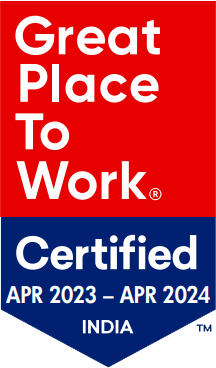 Thank You